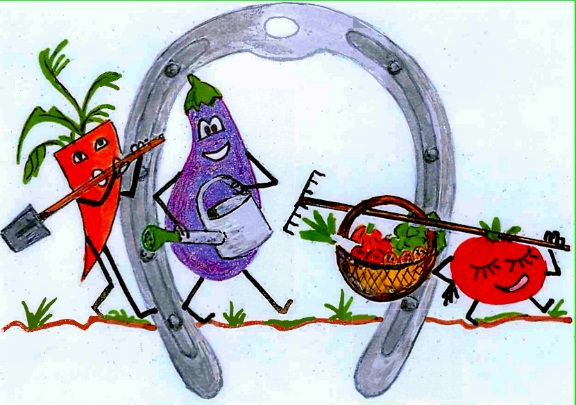 Résultats de 
l’Enquête de satisfaction
Enquête effectuée en novembre 2015
Objectif : Recueillir l’avis des Adhérent(e)s Consom’Acteurs et améliorer la qualité de notre service.
Composée en 6 grands axes : 
1) Les Paniers et les légumes
2) Les Dépôts
3) La Mission d’Insertion
4) La Communication et l’Administratif
5) L’Animation
6) « A propos de vous »
Distribuée via les paniers aux 156 Adhérent(e)s
58 questionnaires restitués, soit 37%
NB : Les pourcentages annoncés sont établis à partir des questionnaires restitués. Ainsi, 100 % signifie 100 % des 58 personnes ayant répondu à l’enquête.
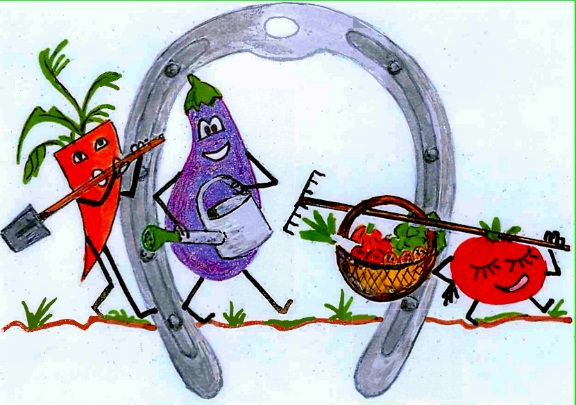 1) Les Paniers & les Légumes
Satisfaction générale quant à la qualité des légumes :
98% sont satisfaits du goût
93% sont satisfaits de l’aspect.
Cependant, ces résultats sont à nuancer par les nombreux commentaires relatifs au :
Manque de fraîcheur : 
« Le potiron s’est abîmé trop vite, j’ai dû le jeter »

« Trop de feuilles de scarole trop abîmées, une consommation immédiate n’est pas toujours possible »

« Les carottes sont souvent véreuses »
Problème de maturité:
« Les tomates et les courgettes sont trop mûres »

« Les tomates sont trop mûres, les variétés anciennes sont trop fragiles, certaines tomates atteintes du mildiou immangeables  »
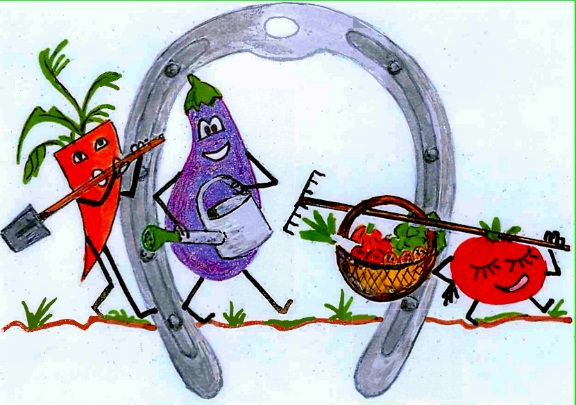 Le rapport qualité / diversité est un peu plus contrasté :

Satisfaisant pour 77 %, 23% des adhérents ayant répondu le trouve moyennement satisfaisant. 
« On a presqu’envie de prendre un grand panier pour avoir plus de diversité, mais à deux, ce sera du gaspillage ».
Les commentaires sont nombreux quant au choix des légumes :
- Les radis noirs et autres légumes racines : trop et trop souvent ! 
«  Trop de radis noirs, rutabaga, céleri rave qui ne sont pas appréciés de tous et pas faciles à cuisiner »
- Les poireaux et les courges : trop fréquemment.
« L’hiver, la diversité pour les petits paniers laisse dubitatif, le poireau revient trop souvent… »
- Le mesclun et la salade : trop, trop souvent, trop peu diversifié.
« Un peu souvent (de mesclun) et du fait du goût particulier de la roquette, celle-ci est trop importante en proportion. Ainsi, les 200 gr pourraient être diminués. »
Trop peu de blettes et d’épinards :
« Frustrée, parfois, de ne pas avoir plus souvent des blettes, que j’ai découvertes grâce aux Maraîchers »
«  400 gr d’épinard ne représente rien pour 2 personnes »
Suggestions : 
- « Ne pourrait-on avoir la possibilité d’échanger cette salade contre un autre légume ? » - « et les fruits ? »
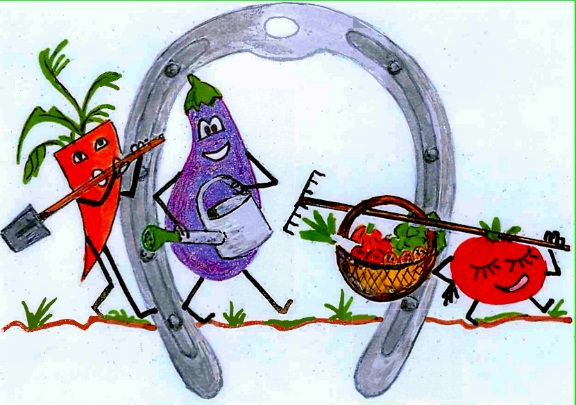 Le rapport qualité / prix est lui aussi contrasté :

Satisfaisant pour 71 %, 26% des Adhérents ayant répondu le trouve moyennement satisfaisant et 3% (c’est-à-dire 2 personnes) insatisfaisant.
«  Le coût des légumes est très cher au kilo, et pourtant, en pleine saison ! 
Betterave à 6€/ Kg, Epinard : 4,40 €/ Kg, Mesclun : 10€/ Kg, Tomates : 4€/Kg, Chou : 2,80 €/Kg.
A ces prix là, je n’aurai jamais acheté à l’extérieur. »

« La qualité des paniers n’est pas toujours la même. Parfois très correcte, parfois un peu vide… Les prix sont tout de même assez élevés. »
La préparation des légumes remporte une large satisfaction à 86%
- Deux commentaires relatifs au lavage des poireaux et des pommes de terre.

- Une recommandation quant au conditionnement :
« Limiter les emballages plastiques. »
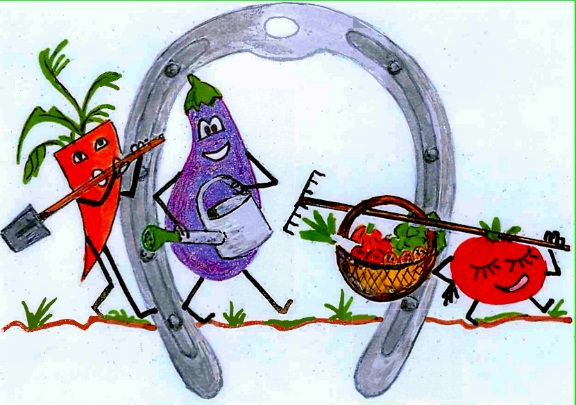 La Vente directe : 
56% des personnes ayant répondu à l’enquête ne sont jamais venus acheter des légumes en direct à La Coudraie.
« J’arrive souvent vers 16h45 / 17h et pour la vente directe, il n’y a plus personne… »
Certains commentaires sont en rapport avec la nature de l’offre, c’est-à-dire,
 
La Formule Paniers :

« Je suis obligée, quand même, d’aller acheter des légumes au marché, car on ne sait jamais ce qu’on va avoir dans le panier. »
Le rapport à la quantité :

« Lorsque j’ai eu les premiers paniers, j’ai été surprise par le peu de légumes de la même sorte. Je ne connaissais pas le fonctionnement. »

«  Nous prenons un petit panier et il est parfois un peu juste. Par exemple, quand il y a de petits pois, seul notre enfant en mange, la quantité n’est pas suffisante pour un repas pour 3. Idem pour les haricots »
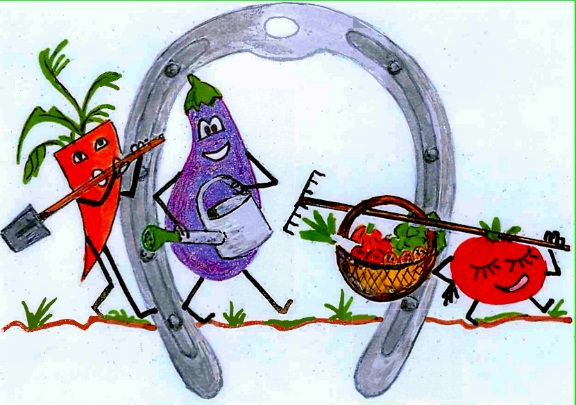 2) Les Dépôts
Satisfaction générale quant au lieu de dépôt du panier de légumes :
98% s’estiment satisfaits quant au lieu et aux horaires de retrait.
91% le sont quant à l’accessibilité.
«  Très satisfaite de la récupération du panier. Appel si oubli très satisfaisant. Très bonne accessibilité par l’intermédiaire des coffres extérieurs. »
L’intérêt de la sécurisation des coffres par un cadenas est contrasté :
46% l’estime nécessaire
44% l’estime inutile
10% est sans avis.
« La 1ère fois que nous sommes allés chercher notre panier , nous avons été surpris que cela soit autant « libre-service » et accessible à tout le monde. Néanmoins, nous n’avons jamais eu aucun problème avec notre panier !
L’accueil reçu à La Coudraie et à la MPT d’Ergué Armel reçoit une large satisfaction (97%)
« Bon point sur l’accueil. Toutes les personnes rencontrées jusqu’à présent sont charmantes. Il y a un dialogue et du coup un échange lors du retrait du panier. »
Suggestions : retrouver son panier au même emplacement, de la lumière et un dépôt à Kerfeuntun.
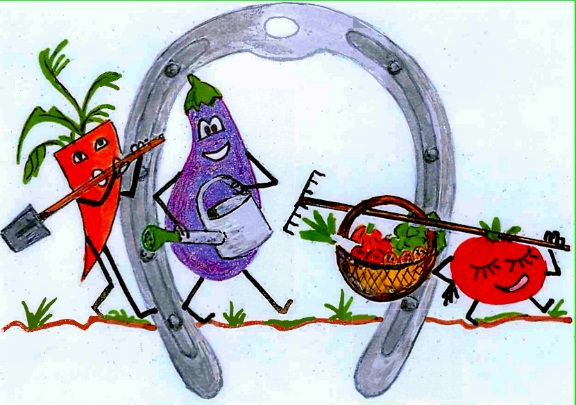 3) La Mission Insertion
Les Adhérents ont plutôt une bonne connaissance du projet social de la structure : 
69% en ont connaissance,
23% la connaissent moyennement.

« Admirable, l’idée insertion + local + bio »
La grande majorité (77 %) ne souhaite pas être plus acteurs de cette mission : 

« Je pourrais sans doute m’investir davantage, mais pour le moment, la mission d’insertion, je la laisse à La Coudraie. Bien que ce soit aussi une des raisons pour lesquelles j’ai adhéré. »
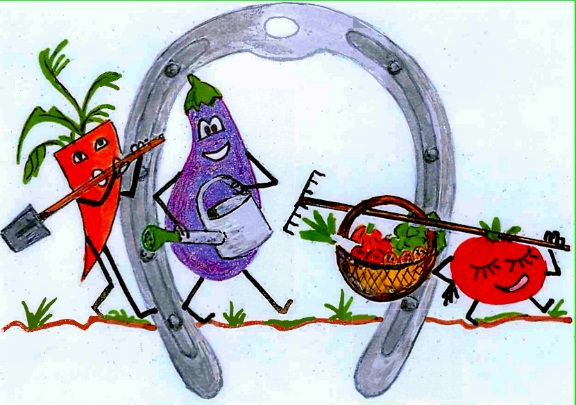 4) La Communication &…
La Feuille de Chou est très largement lue !
97% la lisent
et
50% font les recettes qui y sont proposées

« J’apprécie beaucoup la Feuille de Chou qui nous apprend à cuisiner de nouveaux légumes.  »
Dans l’énumération des thématiques proposées, toutes semblent porteuses d’intérêt avec une petite majorité pour des sujets relatifs à 	- l’utilisation des légumes
	- l’Agriculture Biologique / le Jardinage
	- la Vie de l’Association.
Suggestion d’une tribune libre
75% des Adhérents ne souhaitent pas recevoir la Feuille de Chou par mail
74% n’utilisent pas notre site Internet.
… l’Administratif
La gestion administrative remporte une très large satisfaction (96%).
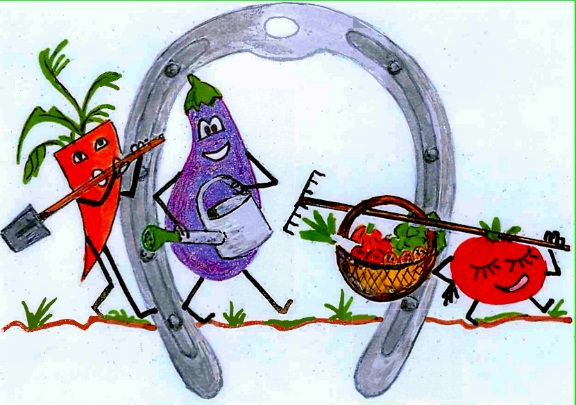 5) L’Animation
63% des Adhérents ayant répondu ne souhaitent pas être davantage impliqués dans la vie de l’Association
« Je suis de près la vie de l’Association, mais j’ai peu de temps disponible pour m’y impliquer. »

« Pour le moment, mon adhésion est surtout pour me procurer des fruits et des légumes bios, avec la dimension sociale en plus. Mais je reconnais que je ne rentre pas dans l’organisation. Ca viendra peut-être au fur et à mesure. »
Suggestions : 
« Pourquoi pas la possibilité d’être présente aux permanences, en rotation et accompagnement du personnel. »

« Prévenir plus tôt des journées portes-ouvertes afin de pouvoir s’organiser pour y être. »
57% des Adhérents ont déjà visité le Jardin.
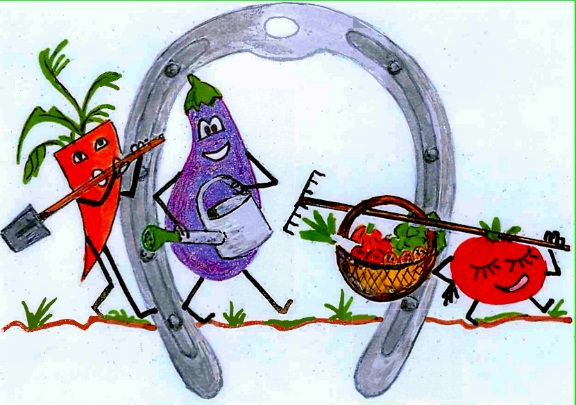 6) A propos de Vous
Les Adhérents ont connu l’Association des Maraîchers de la Coudraie via :

le Bouche à Oreille à 33%
la presse à 21%
L’Adhésion est motivée par les trois motifs cités : 

Pour les légumes biologiques à 37%
Parce que nous sommes un producteur local à 33%
Parce que nous sommes un chantier d’insertion à 29%
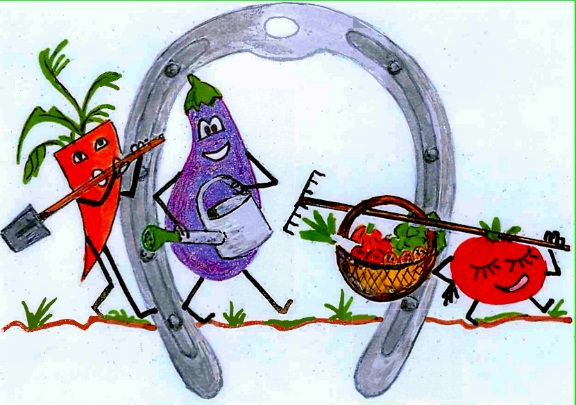 En Conclusion…
Les résultats de cette enquête de satisfaction sont encourageants !

Réalisée au mois de novembre, nous avons déjà procédé à certaines améliorations relatives : 

Aux horaires de la vente directe (jusqu’à 18h depuis 3 semaines)
A la présence d’emballages plastiques
A la présence de fruits (les kiwis de la semaine dernière)
Le choix culturaux effectués pour la saison prochaine,
Une véritable implication des Jardiniers dans la qualité de leur travail au quotidien, de la Terre au Panier
La différenciation de notre démarche par le volet de l’insertion
Et une souplesse dans la Formule « Panier »

	seront déterminants quant à la bonne satisfaction de nos Adhérents, et au rayonnement de l’Association.